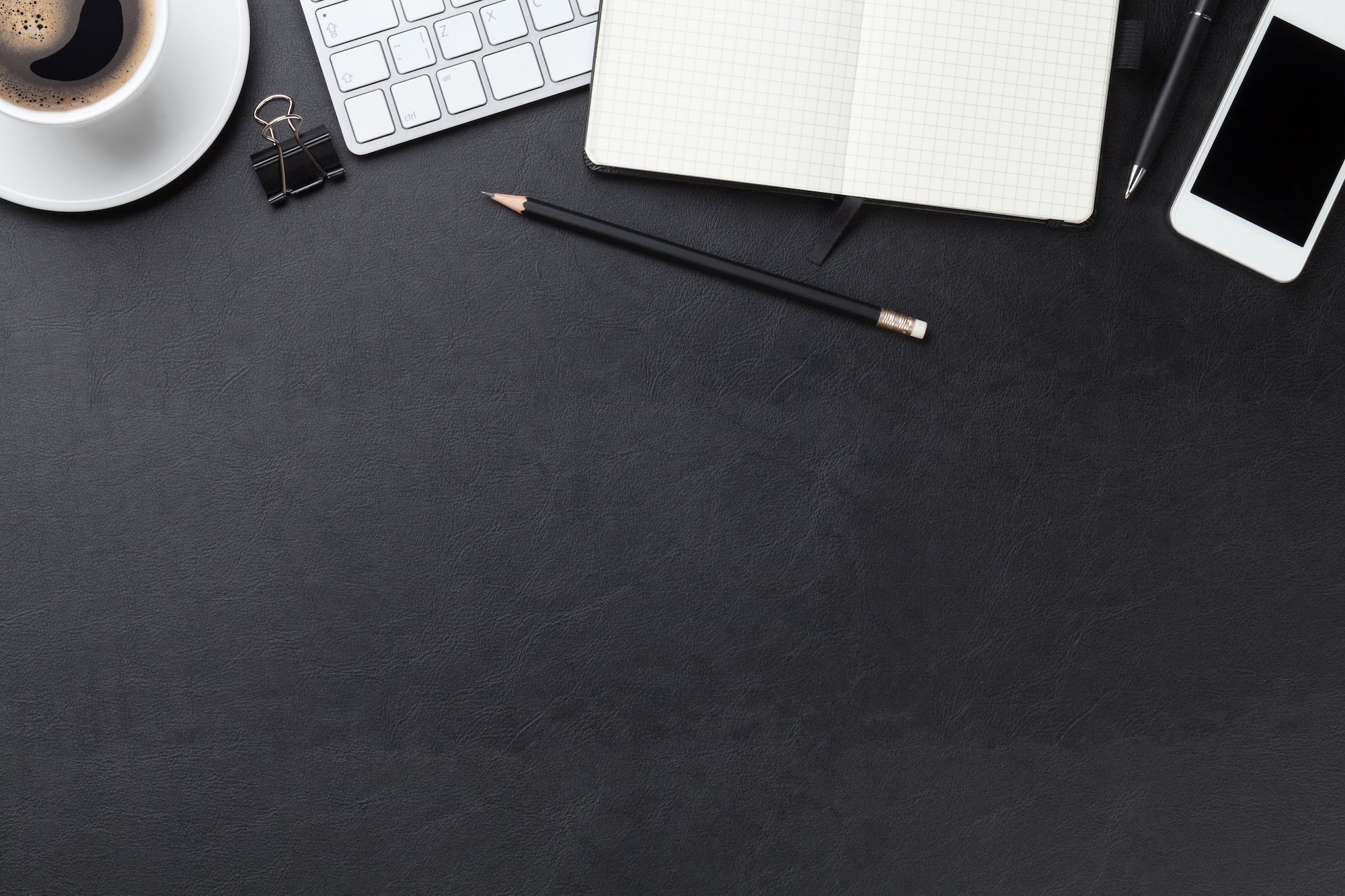 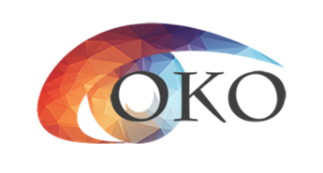 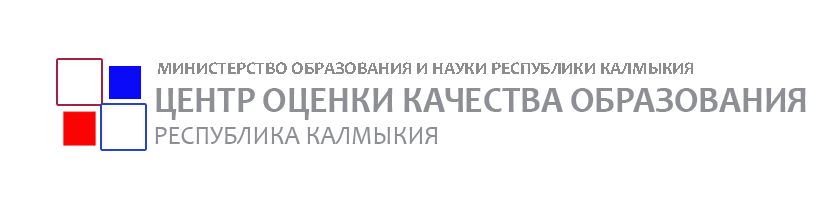 Методические рекомендации
по организации и проведению итогового сочинения (изложения)
в 2024/2025 учебном году
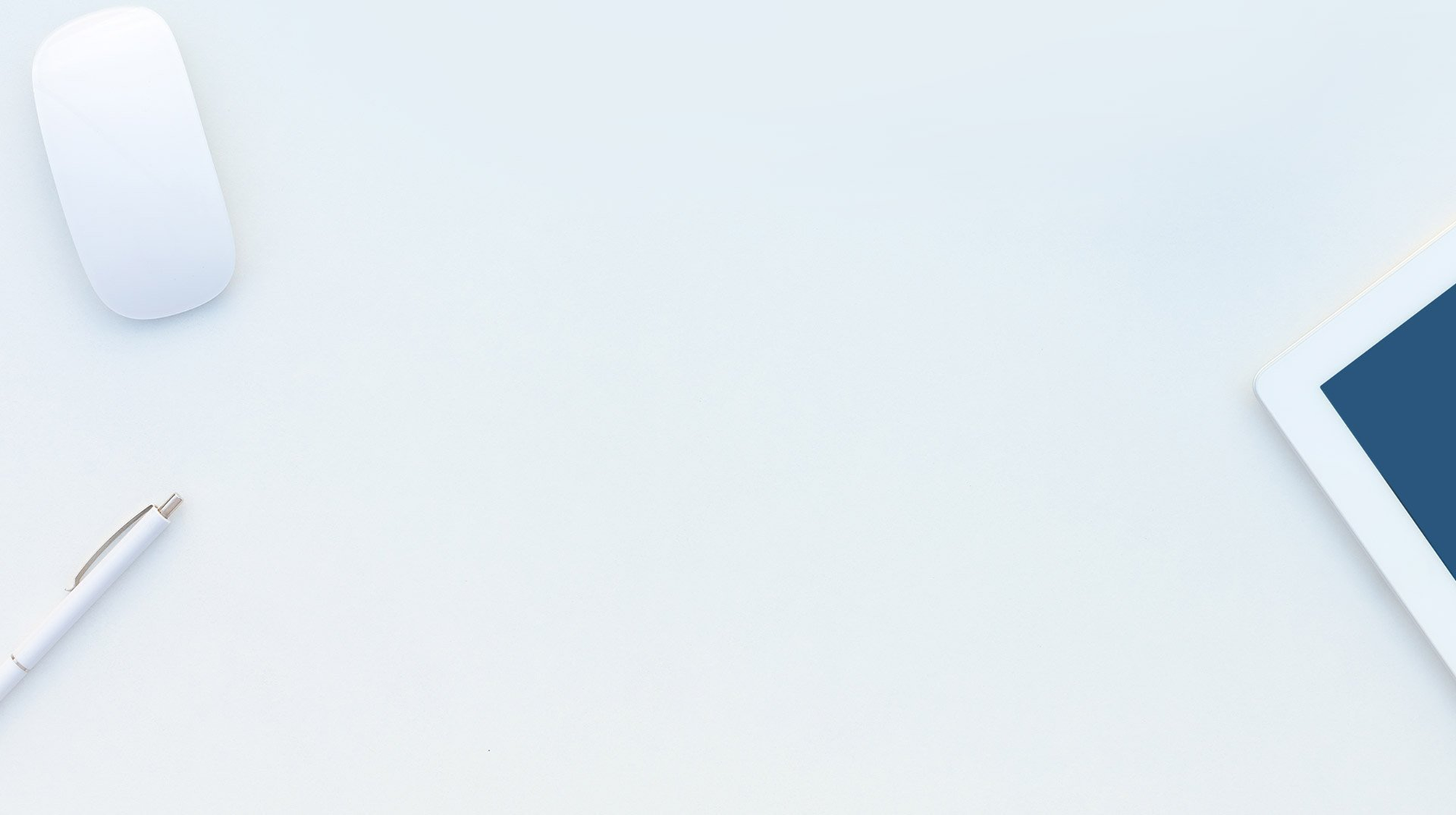 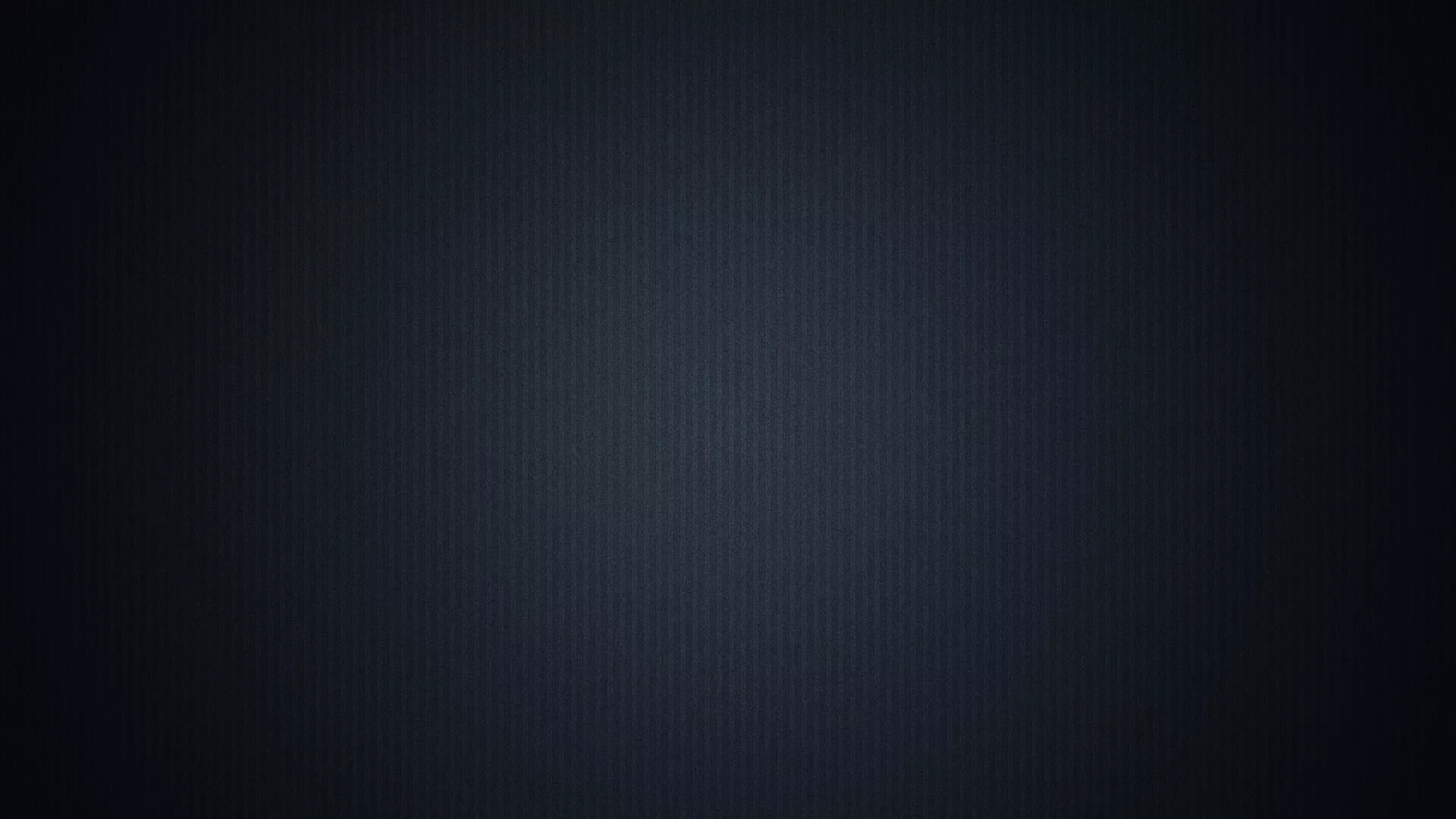 Нормативные документы, регламентирующие проведения итогового сочинения (изложения)
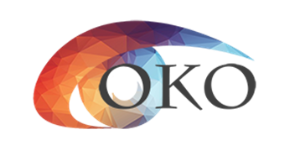 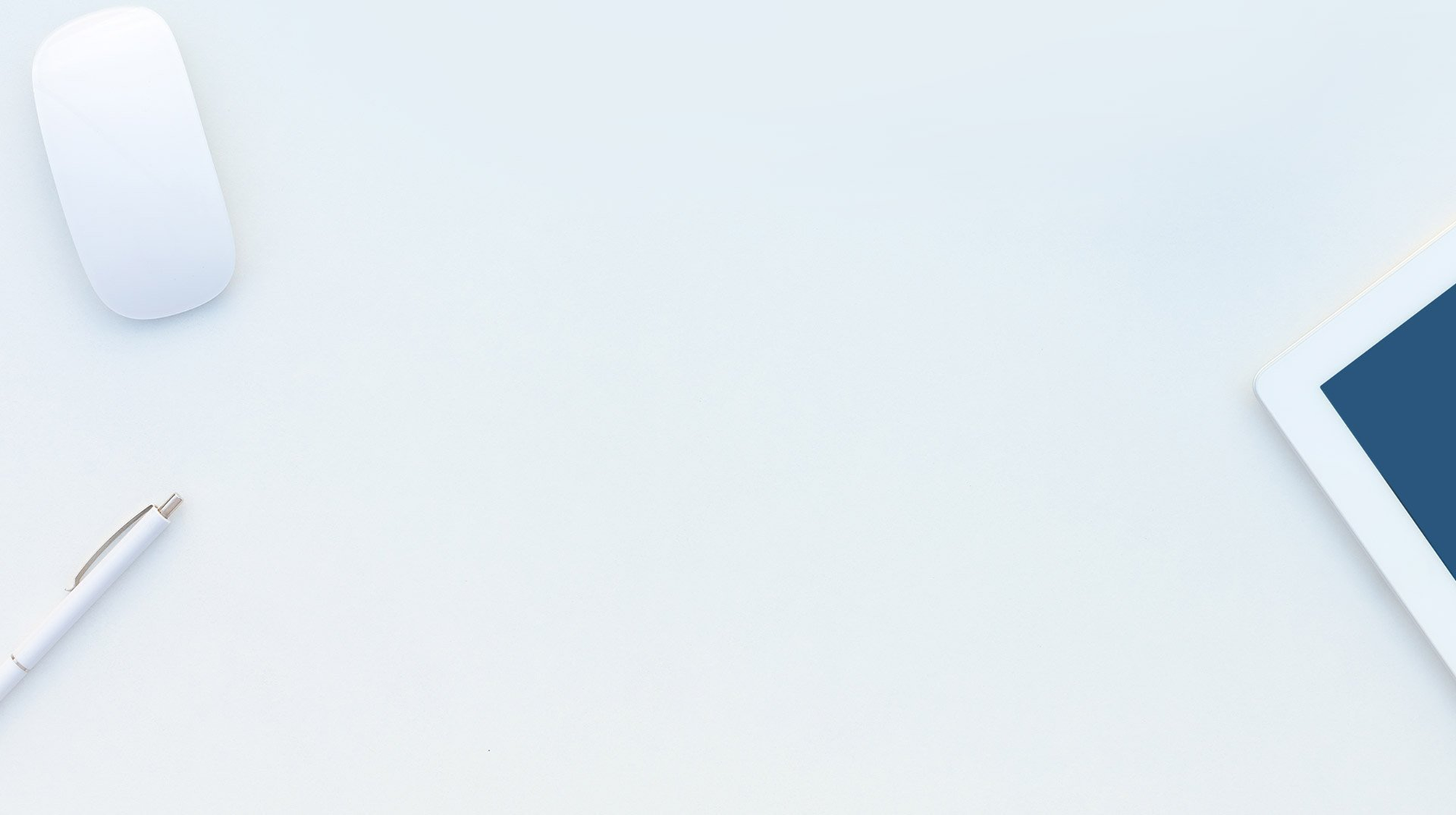 Структура закрытого банка тем итогового сочинения
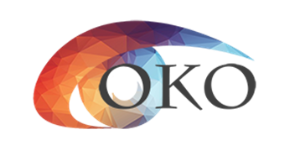 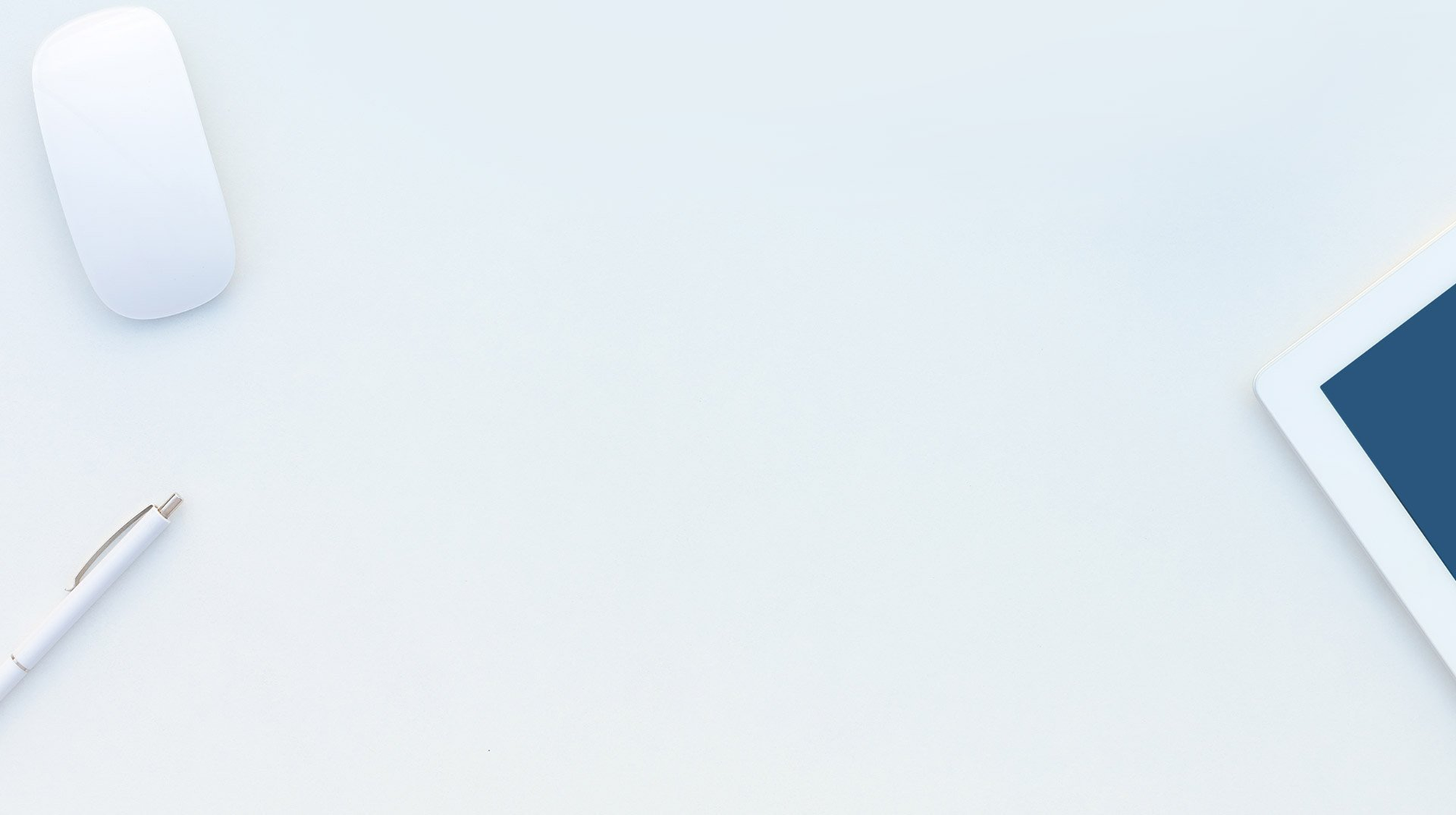 Образец комплекта тем итогового сочинения
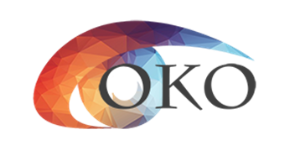 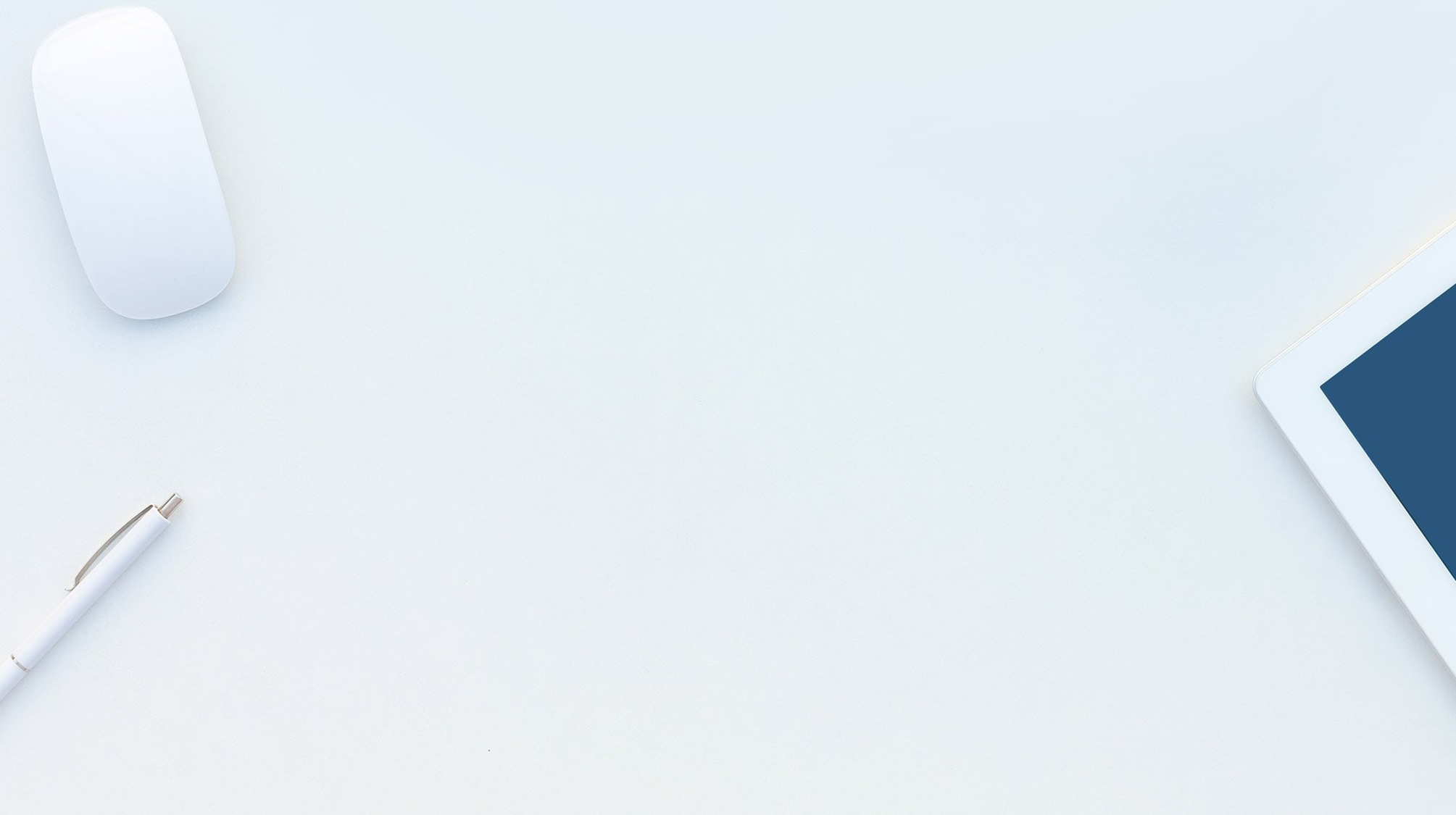 ИС-11
как условие допуска к ГИА
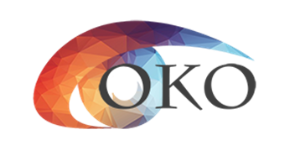 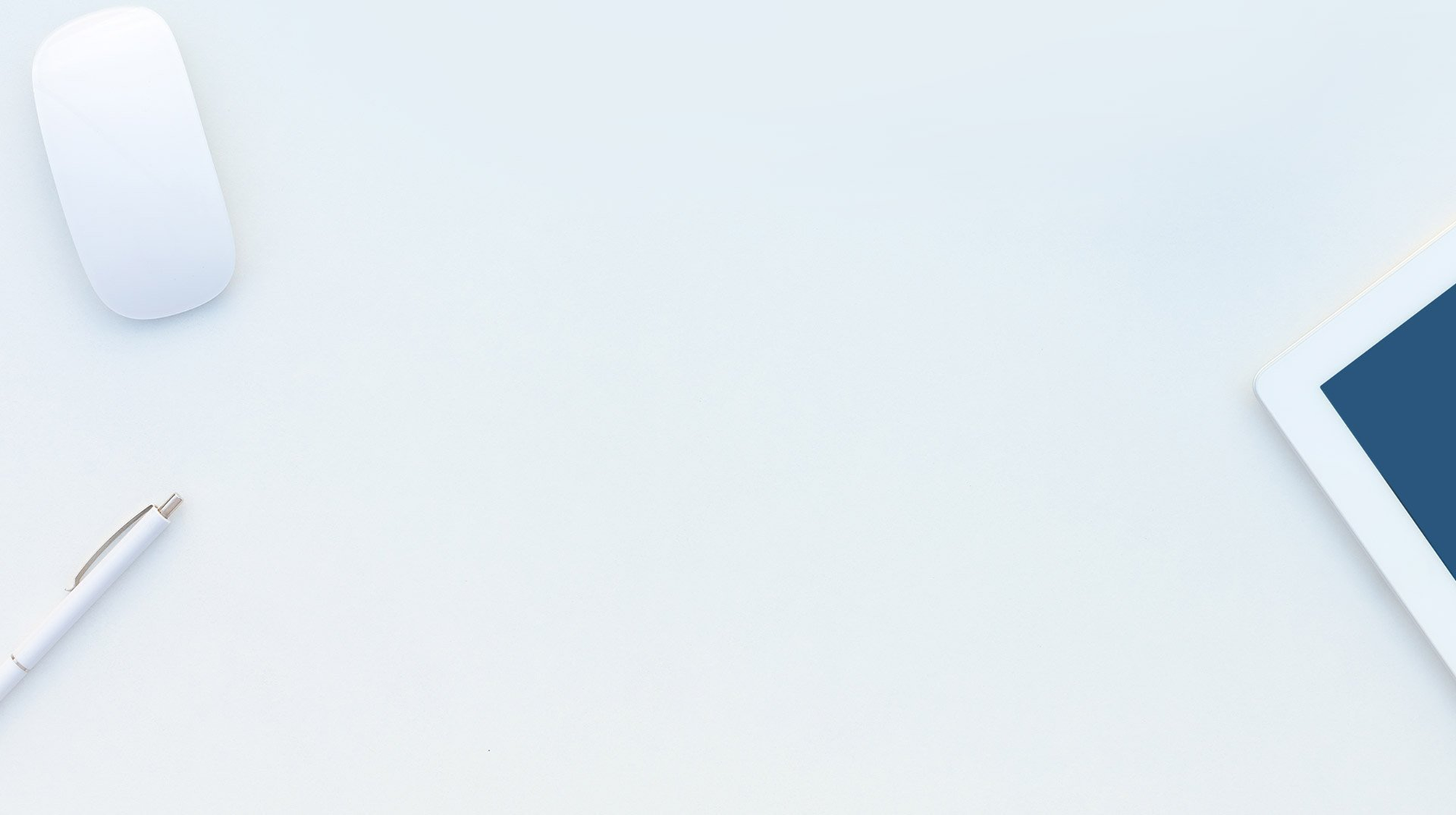 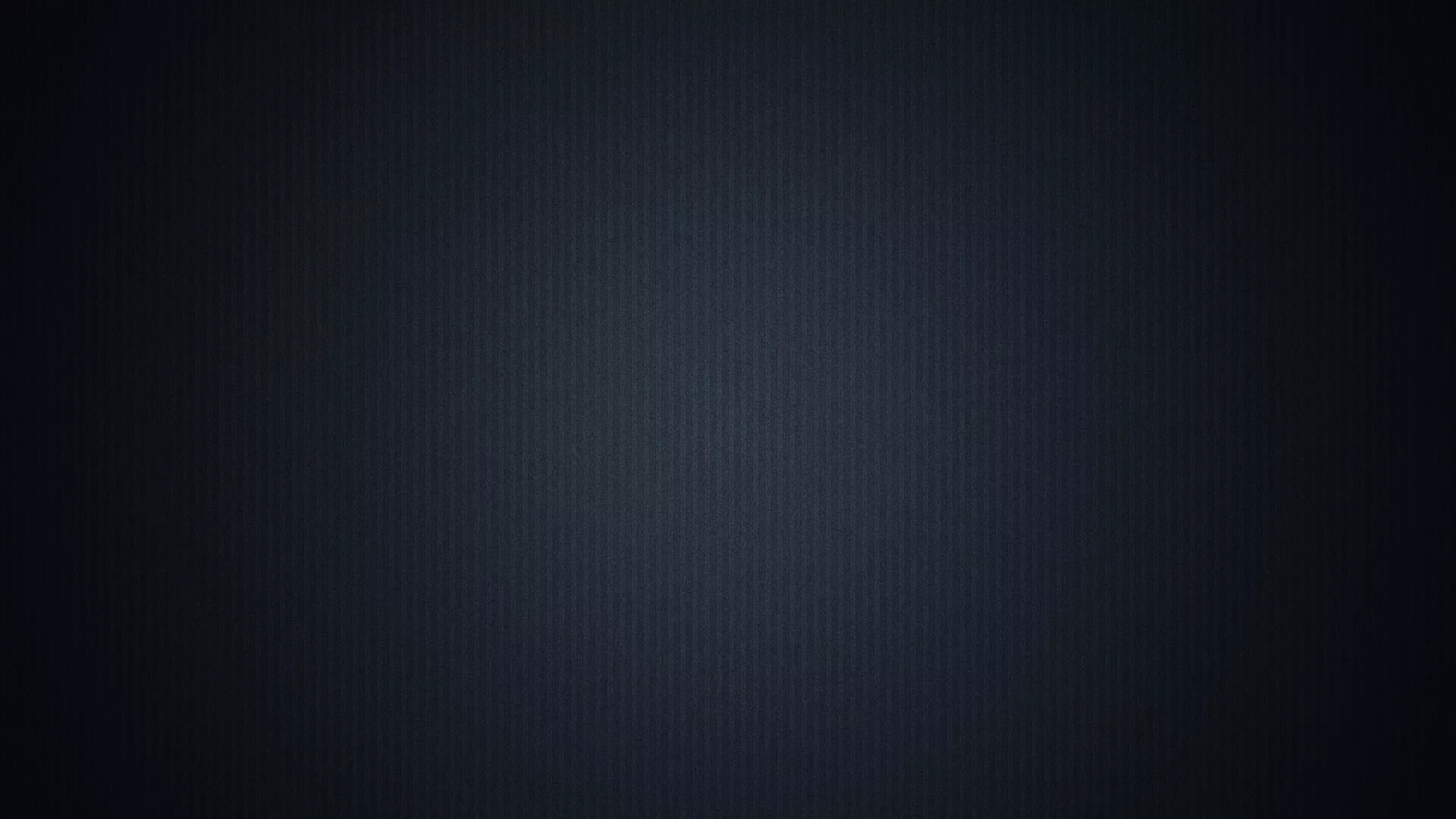 Использование результатов ИС-11
при приеме на обучение по программам бакалавриата и специалитета в вузы
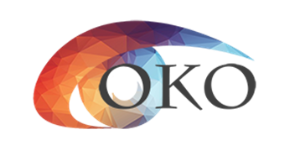 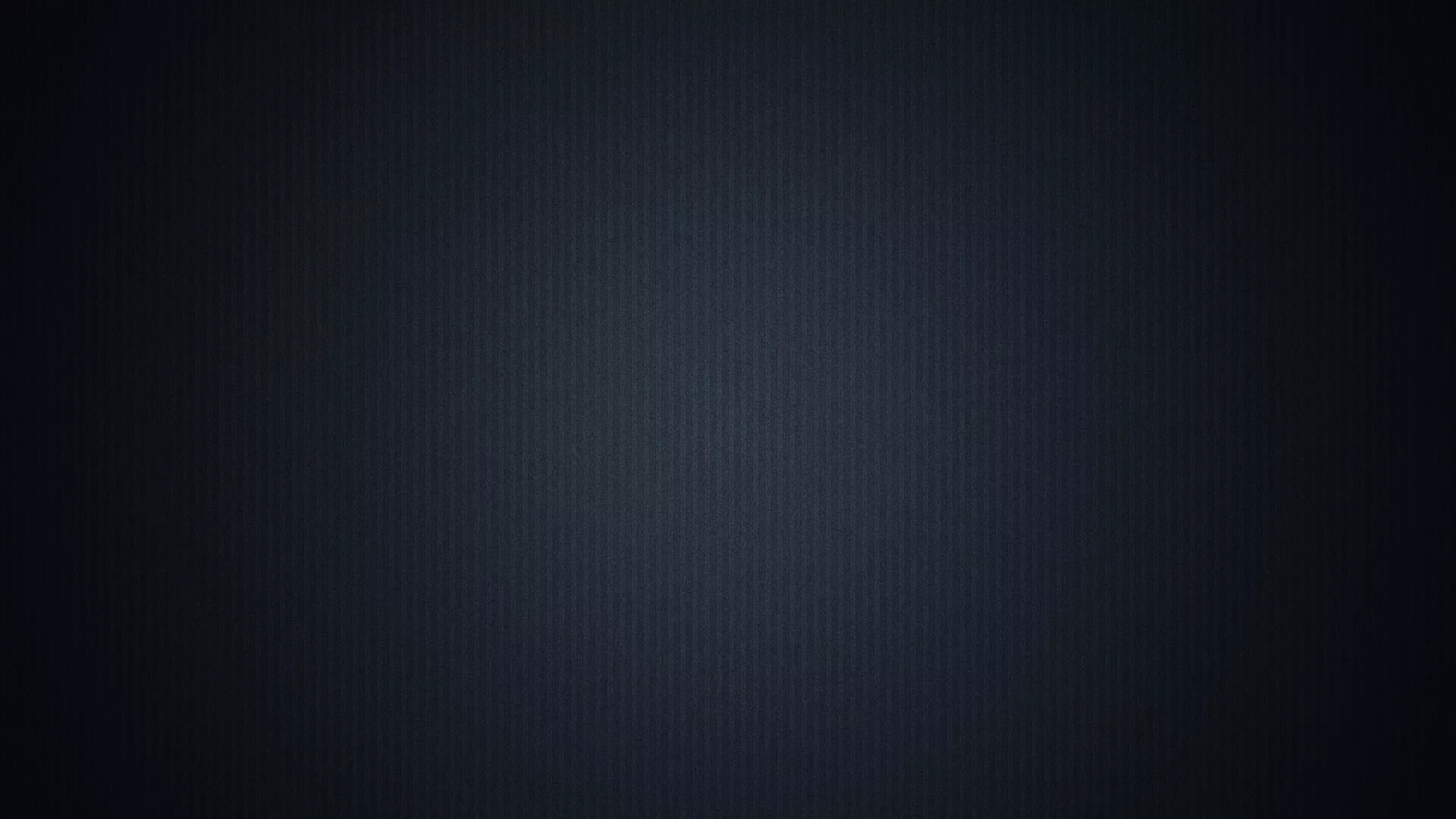 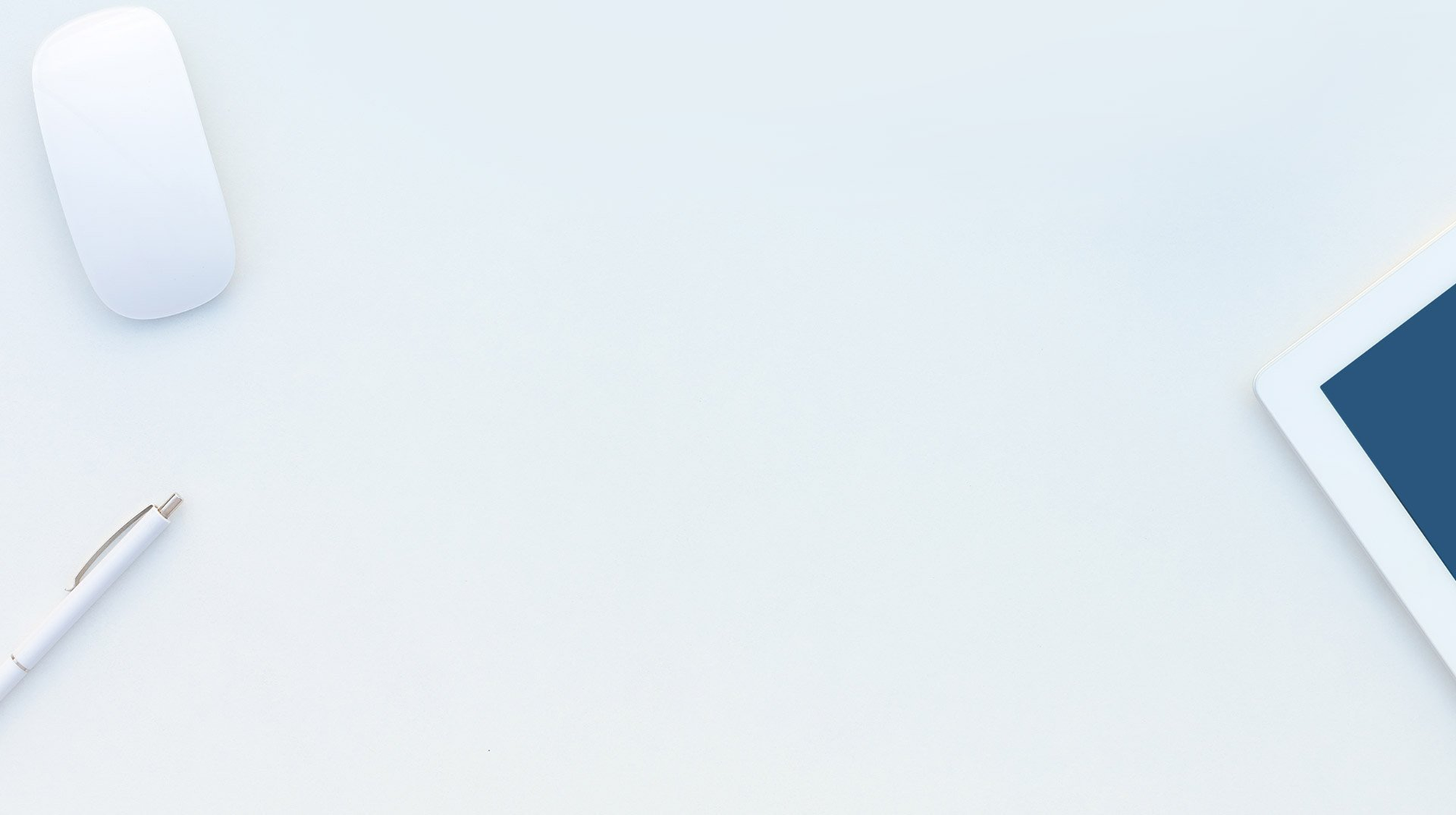 Изложение  вправе  писать
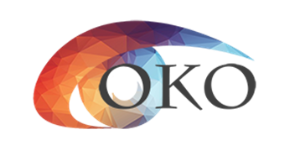 Сроки написания ИС-11
в 2024-2025 учебном году
Все категории лиц,  имеющие право написания ИС-11
Получившие по ИС-11 неудовлетворительный результат («незачет»)
Удаленные с ИС-11
Не явившиеся по уважительным, подтвержденным документально
Не завершившие написание ИС-11 по уважительным причинам, подтвержденным документально
Продолжительность итогового сочинения (изложения) составляет 
3 часа 55 минут (235 минут)
Для детей с ОВЗ, детей-инвалидов, инвалидов продолжительность написания ИС-11
увеличивается на 1,5 часа.
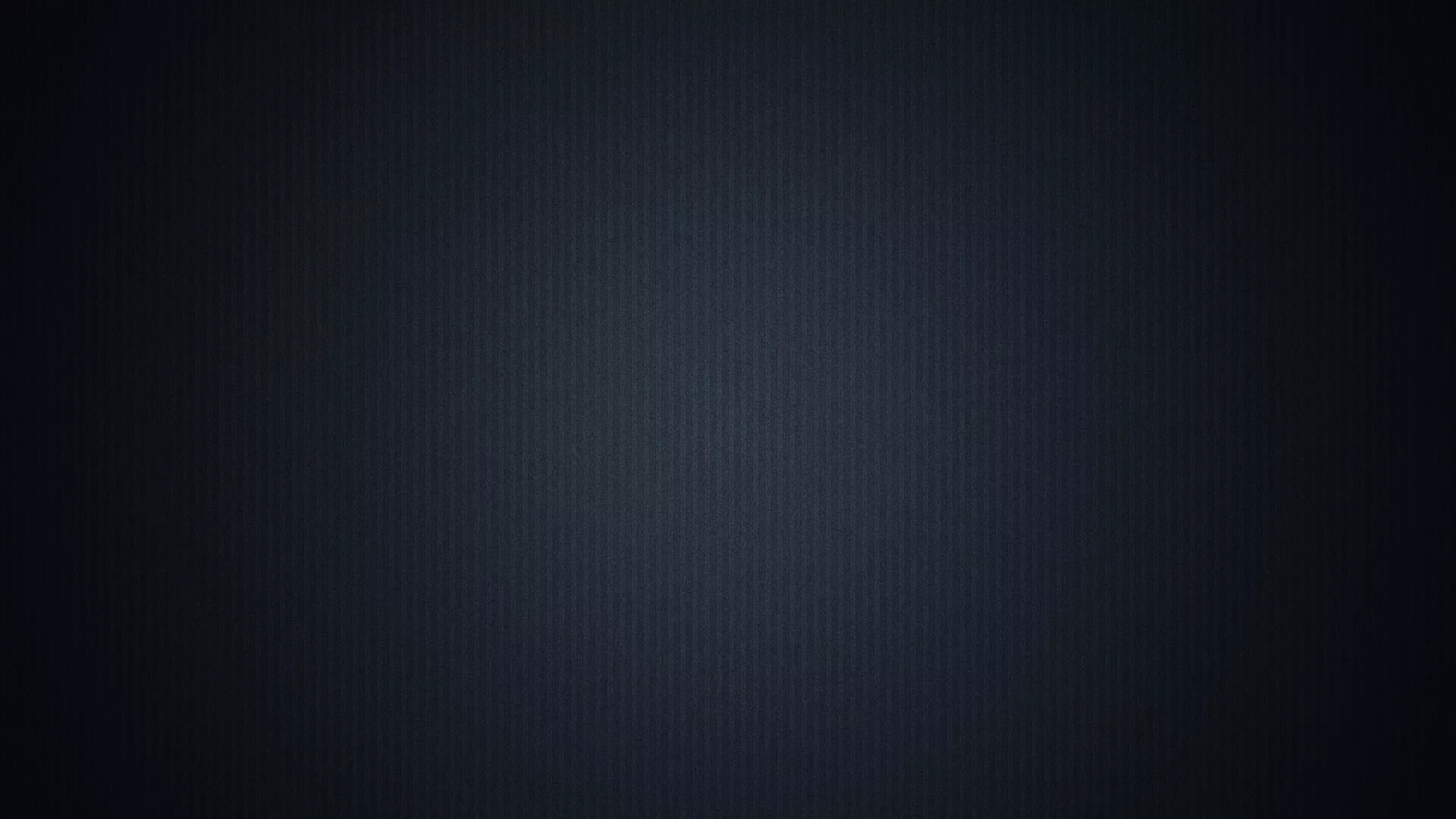 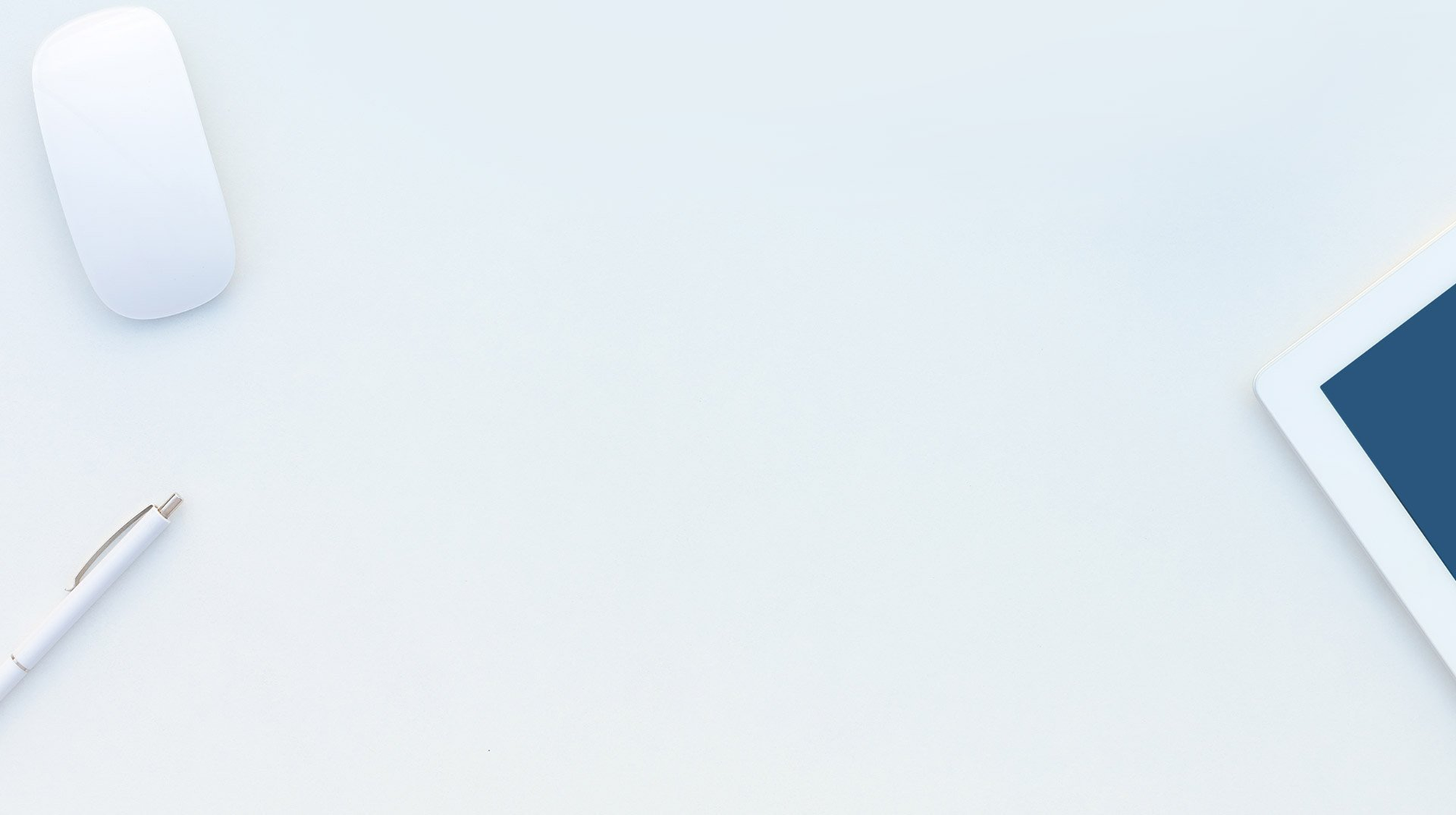 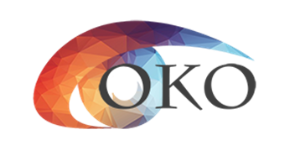 Участники
СПО
Изложение
Сочинение
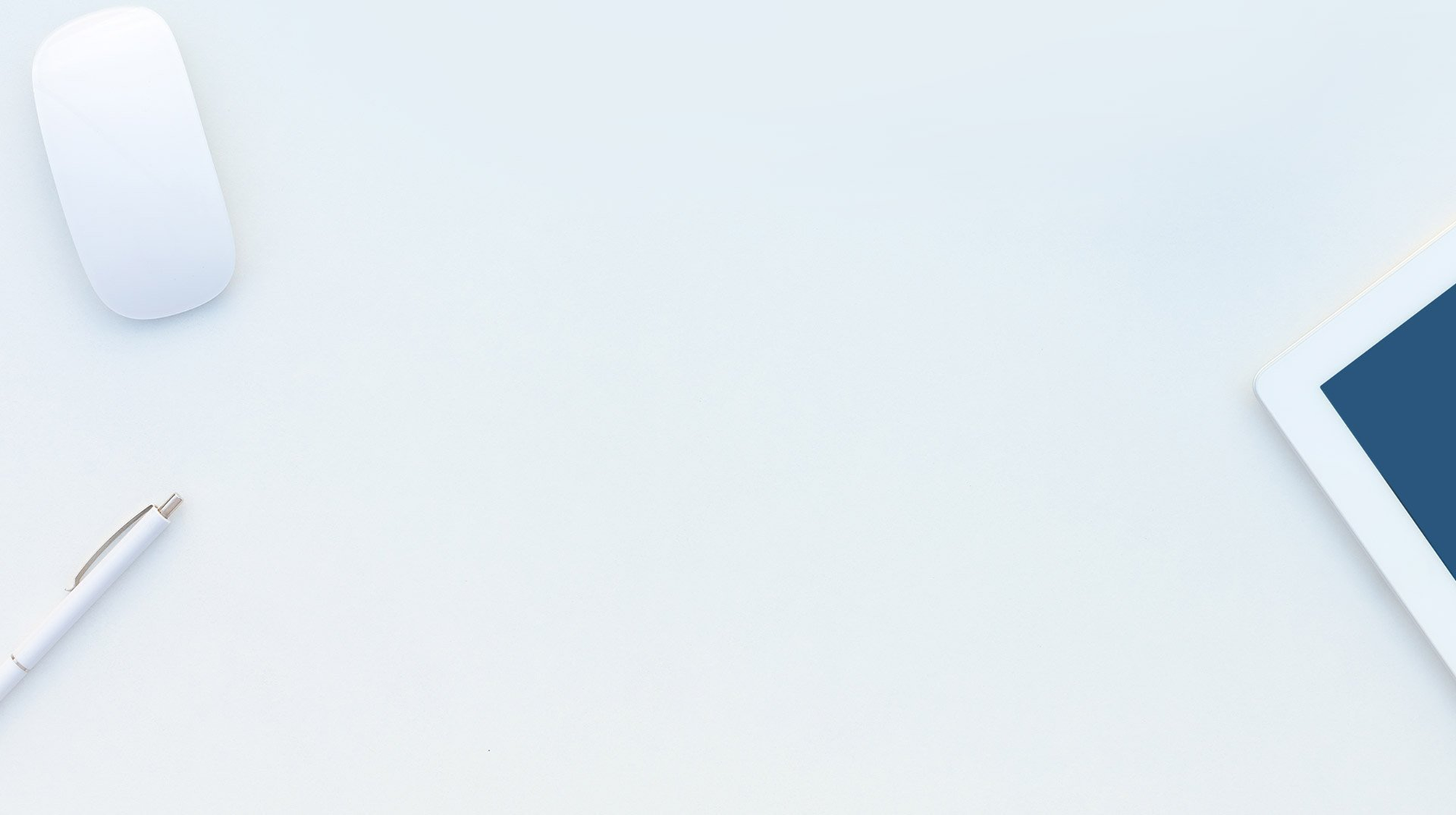 Вход участников итогового сочинения (изложения) в места проведения начинается 
с 9.00 ч.
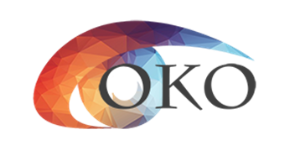 Начало итогового сочинения (изложения) в 10.00 ч.
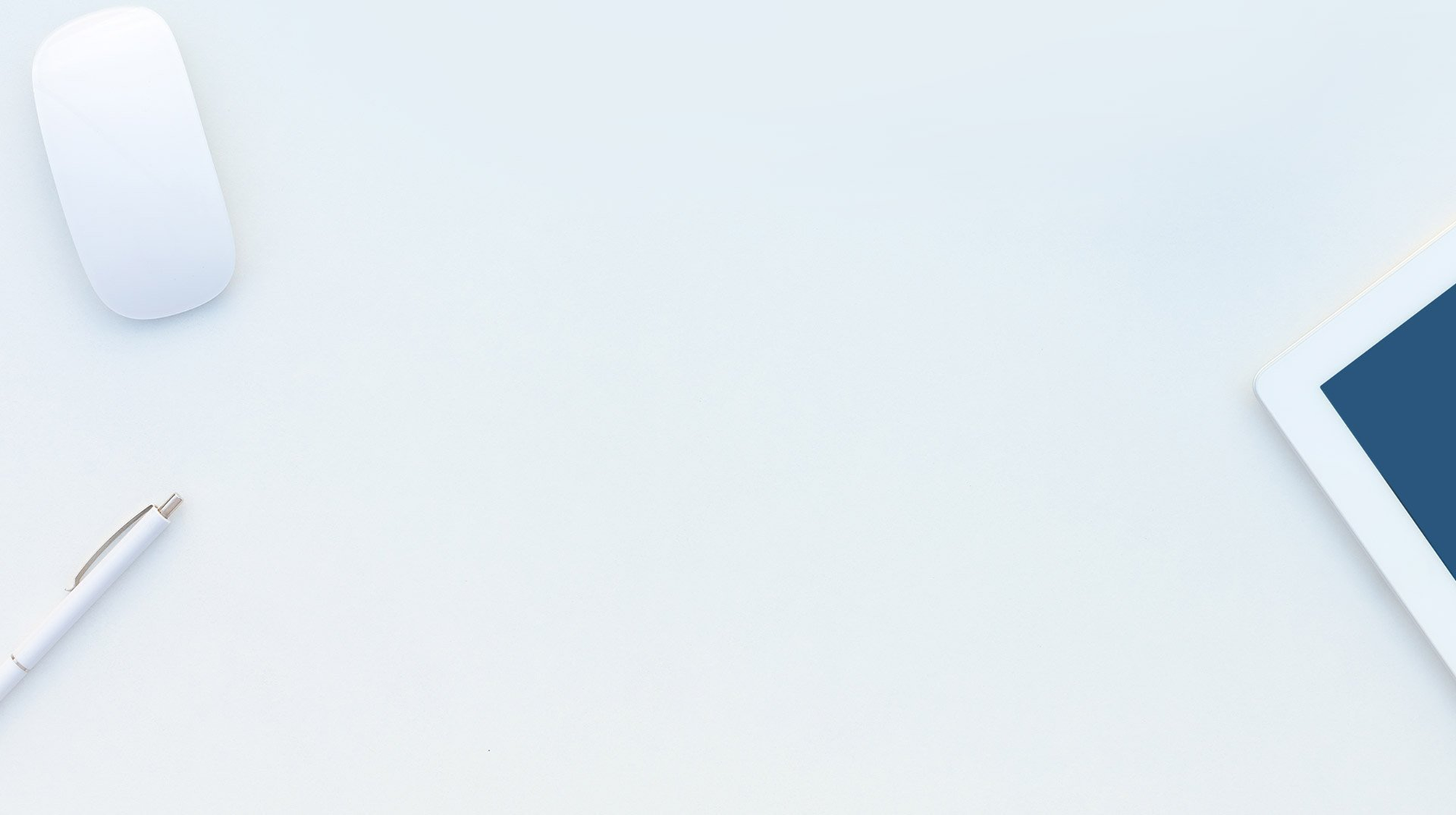 Участники рассаживаются в произвольном порядке (по одному человеку за рабочий стол)
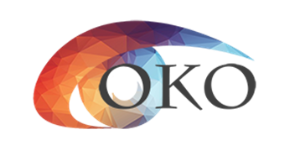 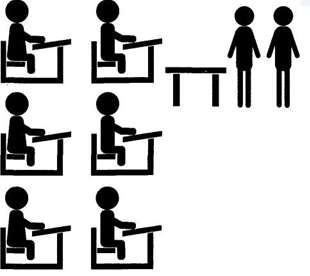 Комплекты тем итогового сочинения за 15 минут до проведения итогового сочинения по местному времени размещаются на портале по адресу topic.rustest.ru, ссылка на данный ресурс также размещается на официальном сайте ФГБУ «ФЦТ» (rustest.ru)
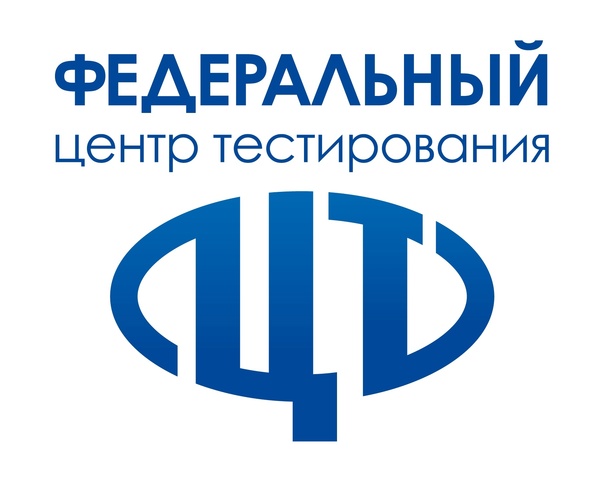 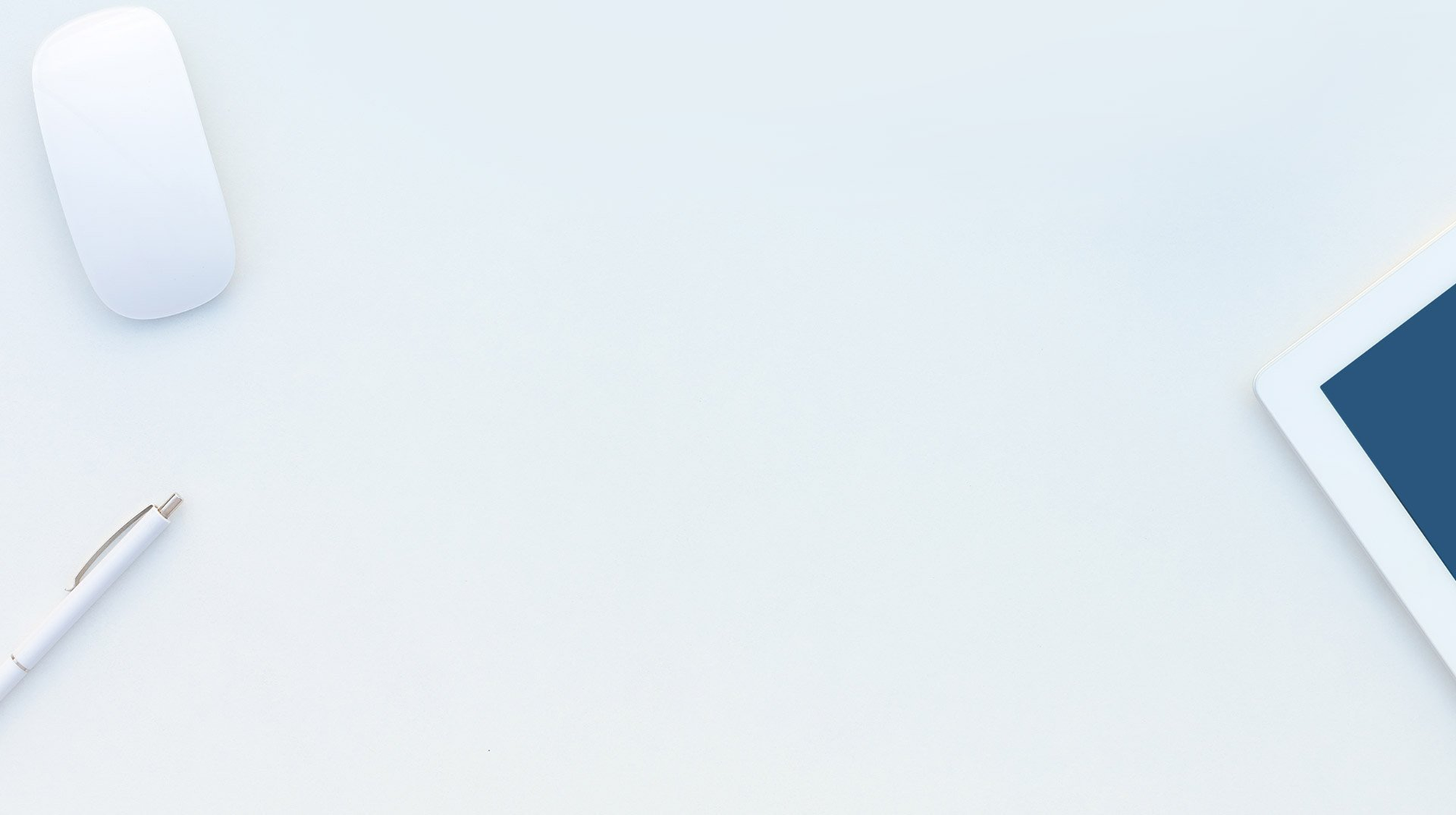 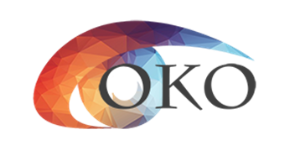 Важно! 

Копирование бланков итогового сочинения (изложения) при нехватке распечатанных бланков итогового сочинения (изложения) в местах проведения итогового сочинения (изложения) запрещено, так как все бланки имеют уникальный код работы и распечатываются посредством специализированного программного обеспечения.
Важно! ОО в рамках организации и проведения итогового сочинения (изложения) под подпись информируют:
Состав лиц, привлекаемых к проведению итогового сочинения (изложения)
- руководитель образовательной организации или уполномоченное им лицо;
   - член комиссии - технический специалист;
   - члены комиссии, участвующие в организации  проведения итогового сочинения (изложения);
   - члены комиссии дежурные, контролирующие соблюдение порядка проведения сочинения (изложения) вне кабинетов;
   - медицинские работники, ассистенты.
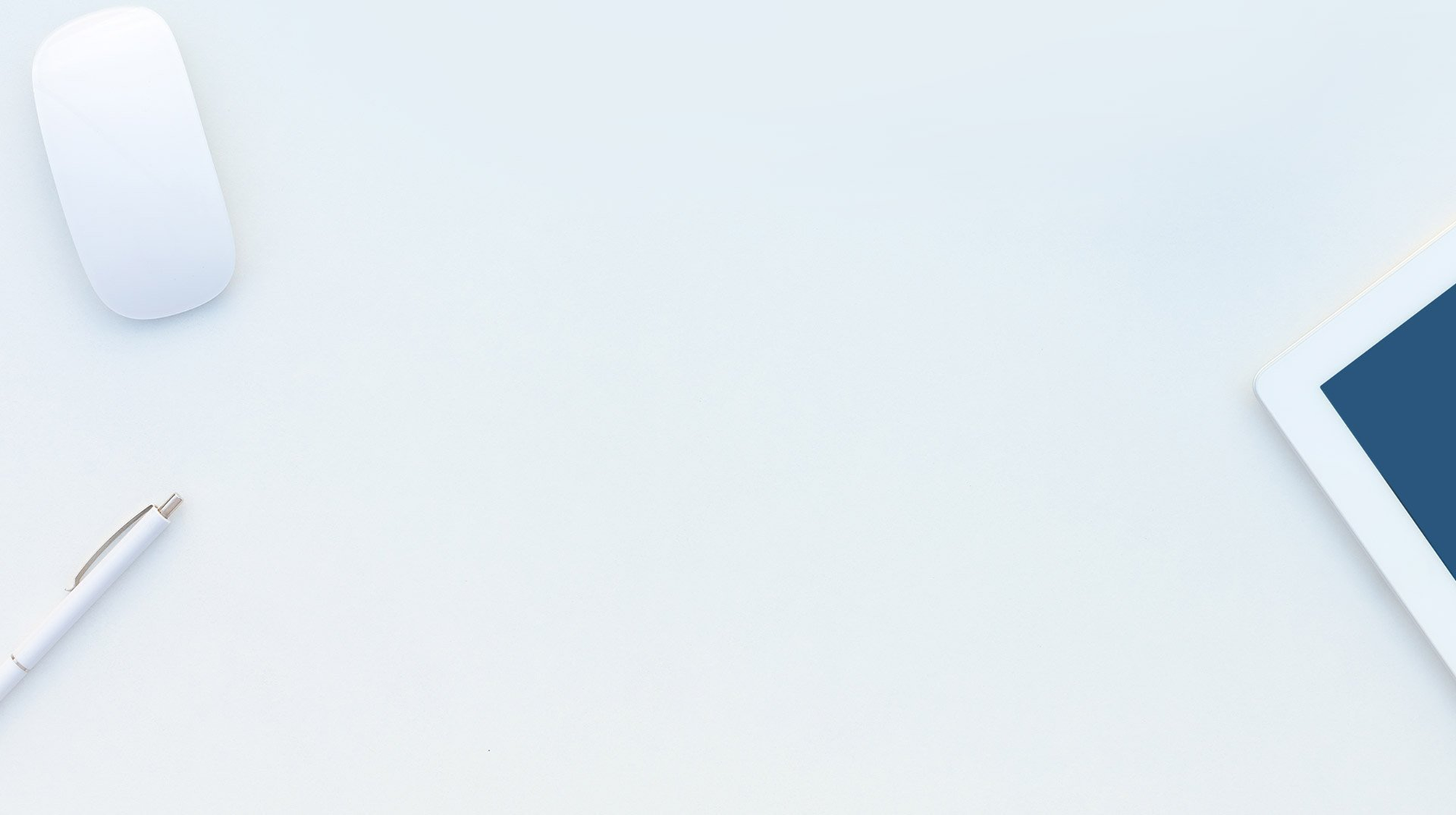 Члены комиссии по проведению итогового сочинения (изложения) выдают участникам итогового сочинения (изложения):
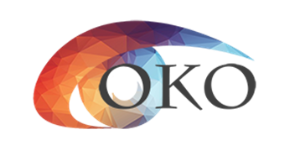 бланки регистрации, бланки записи; 
листы бумаги для черновиков;
орфографические словари (для участников сочинения);
орфографические и толковые словари (для участников итогового изложения); 
инструкции для участников итогового сочинения (изложения).
Участник процедуры имеет право иметь на рабочем месте
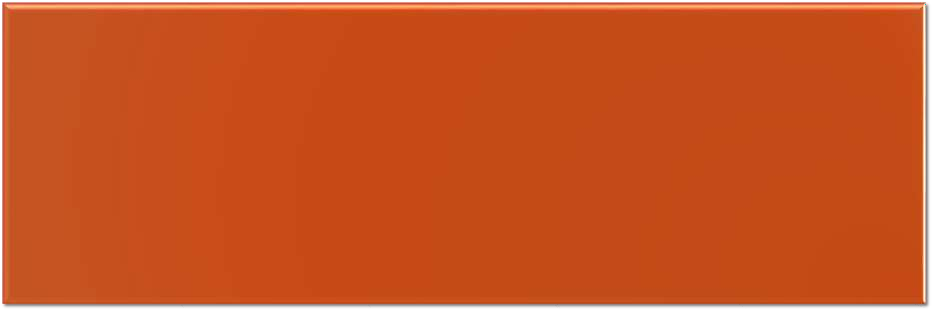 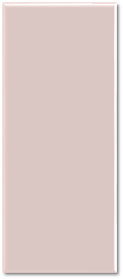 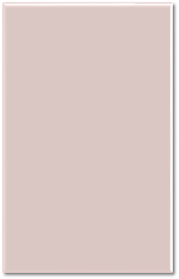 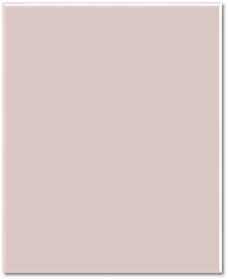 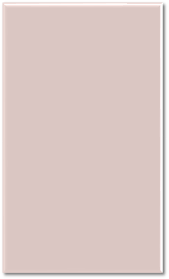 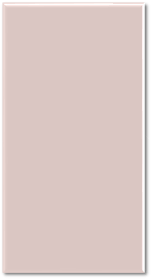 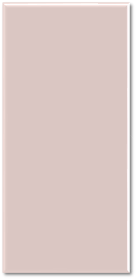 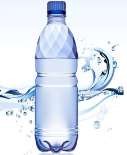 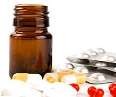 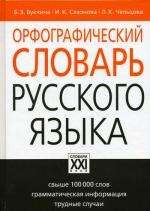 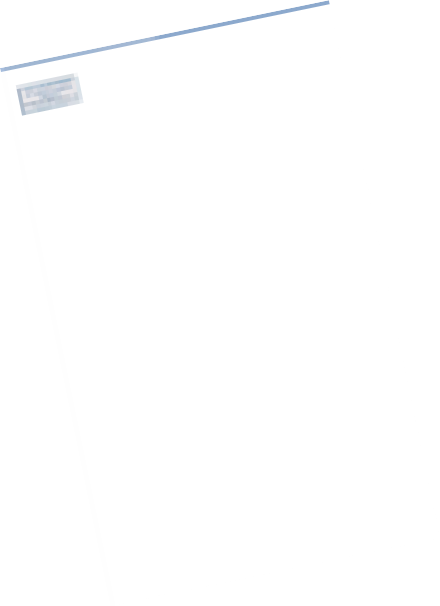 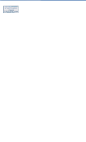 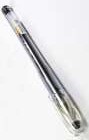 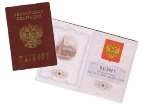 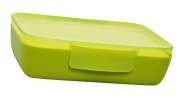 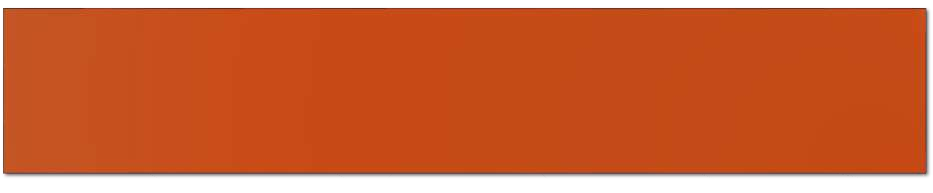 Внимание! Запрещено иметь при себе средства связи, фото,  аудио, видеоаппаратуру и иные средства хранения и передачи  информации, справочные и литературные материалы,  письменные заметки
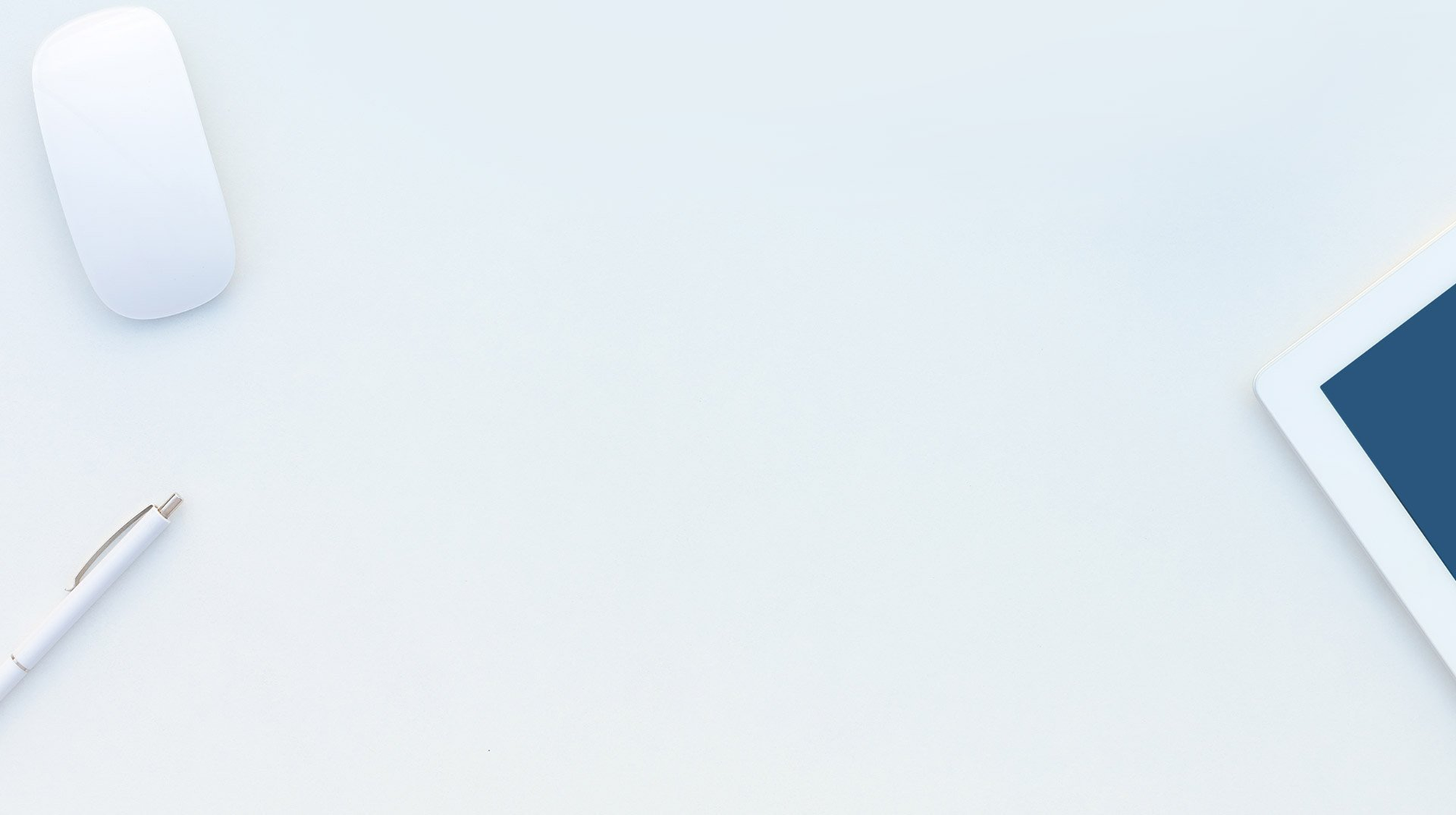 За 30 минут и за 5 минут до окончания итогового сочинения (изложения) члены комиссии по проведению итогового сочинения (изложения) сообщают участникам итогового сочинения (изложения) о скором завершении написания итогового сочинения (изложения) и о необходимости перенести написанные сочинения (изложения) из листов бумаги для черновиков в бланки записи (в том числе в дополнительные бланки записи).
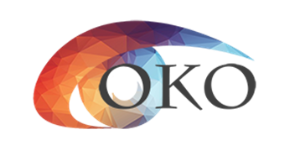 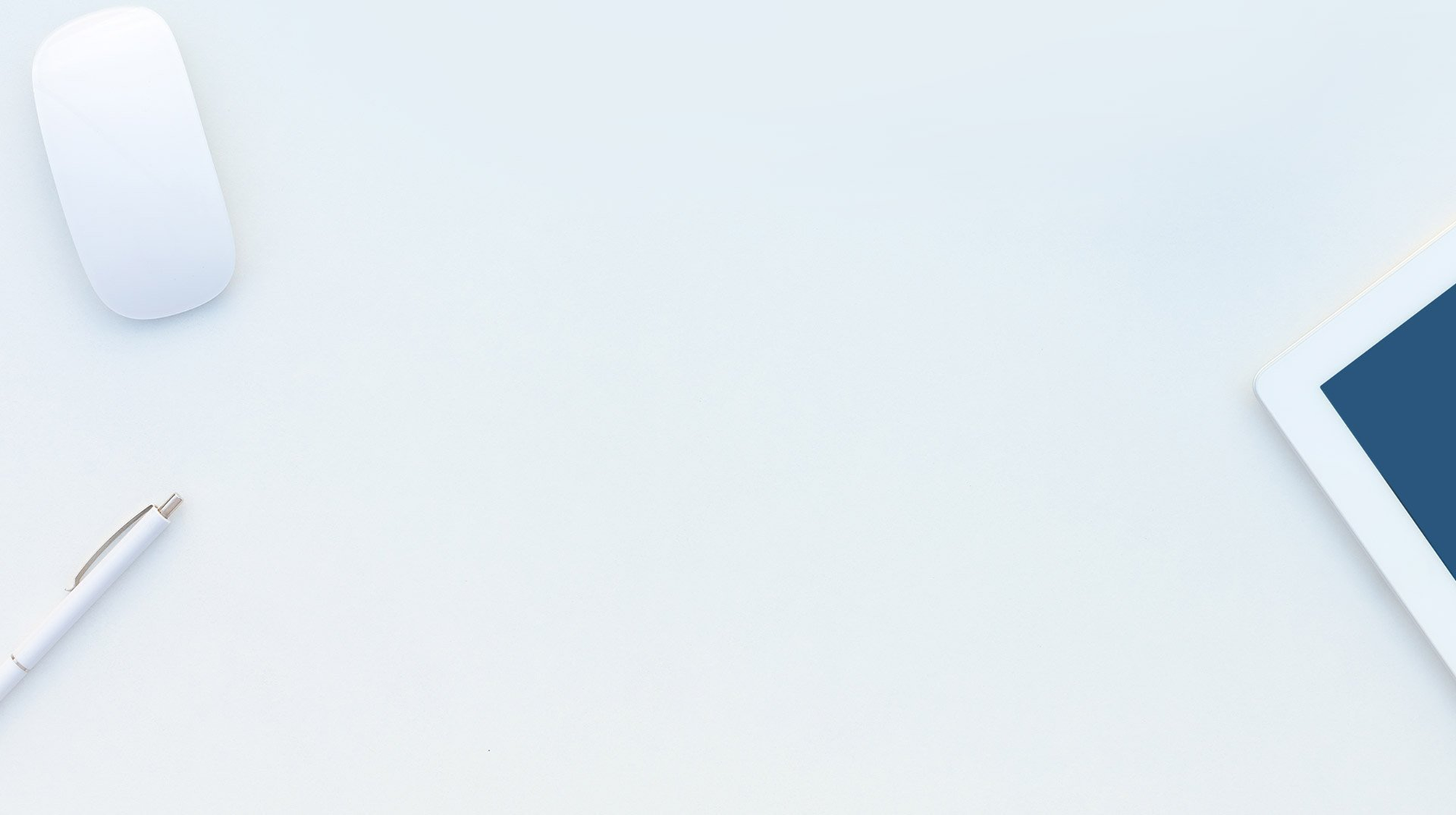 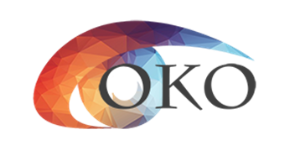 Ознакомление обучающихся, выпускников прошлых лет с результатами итогового сочинение (изложения) необходимо обеспечить не позднее:
18 декабря 2024г.;
19 февраля 2025г.;
21 апреля 2025г.
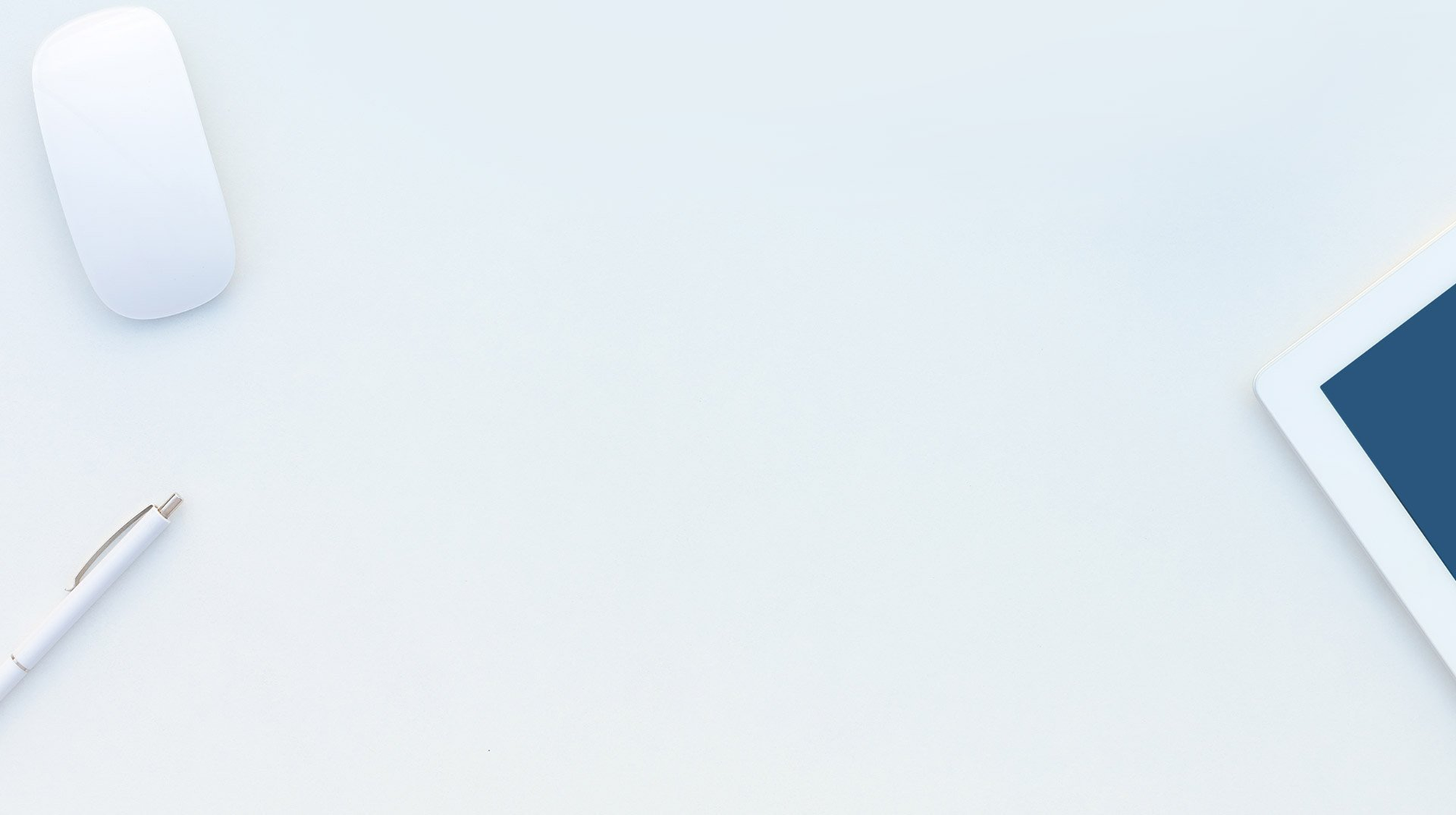 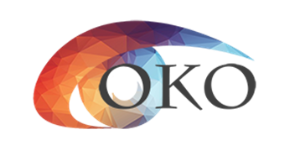 САЙТ: COKO08.RU

ЭЛ.ПОЧТА:
Контактная
информация
COKO08@MAIL.RU

ТЕЛ: 8(84722)39090